Discussion: (last week，mechanical)
     
     1. Design on Cryo-Module and Magnets (MDI)
     2. ECAL Mechanical Design and Electronics Interface (魏微)
              (Participants: 侯少静，纪全)
     3. 洛矿一行7人来访(副总师王新昌)
     4. CEPC ToF & Out Track meeting (Yunyun Fan)
              (Participants: 付金煜，纪全)
     5. CEPC Calorimeter Weekly Meeting (刘建北)
              (张俊嵩、裴亚田、侯少静、纪全)
              Zhang Junsong and Pei Yatian began preliminary design for HCAL……
对6月4日，关于Out Tracker设计边界的回顾：
Out Tracker的厚度20mm，第一次提出时间：5月14日(参见5月14日报告)
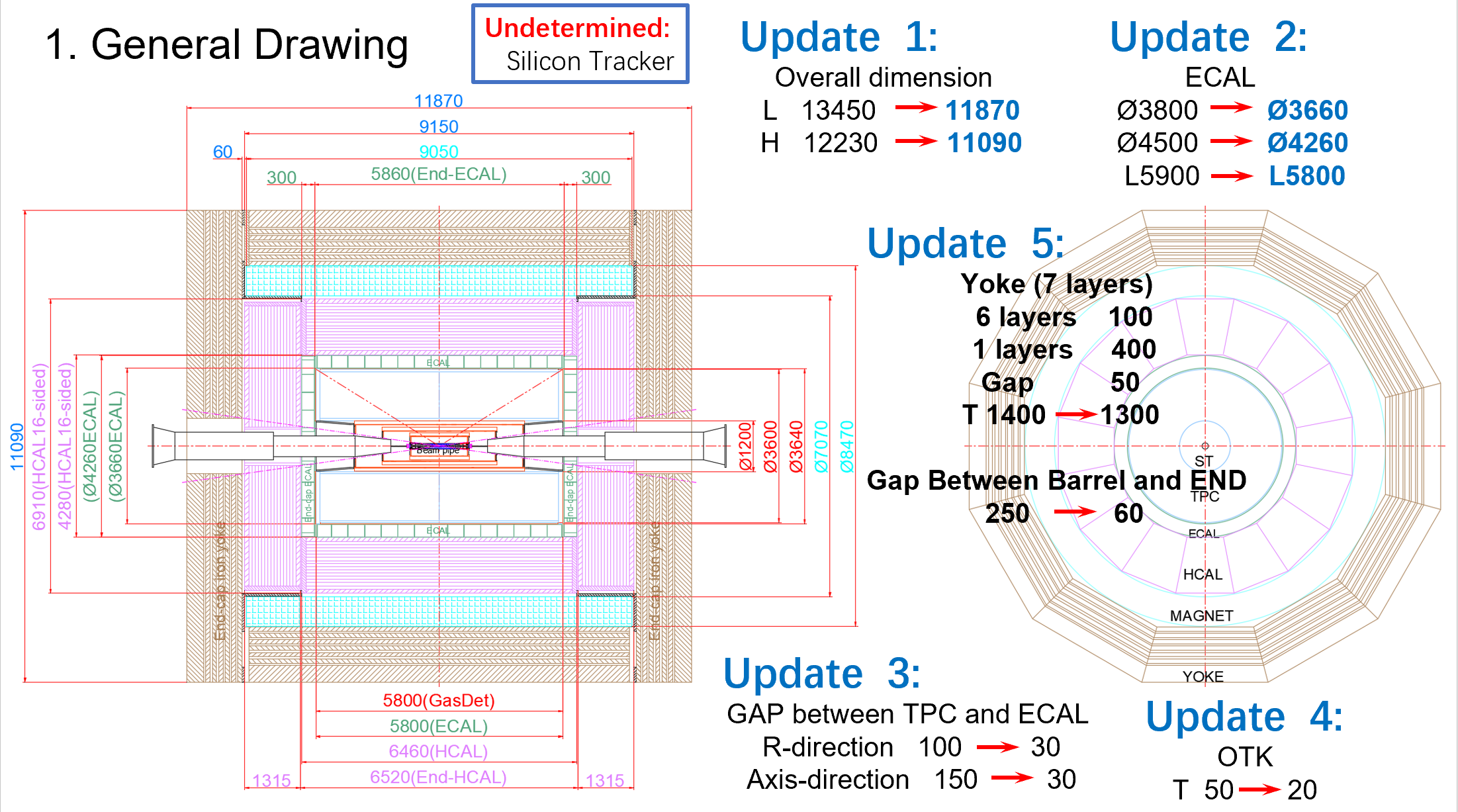 厚度从50mm
调整到了20mm
对6月4日，关于Out Tracker设计边界的回顾：
关于5月14日第一次提出20mm厚度的会议纪要及会后领导意见：
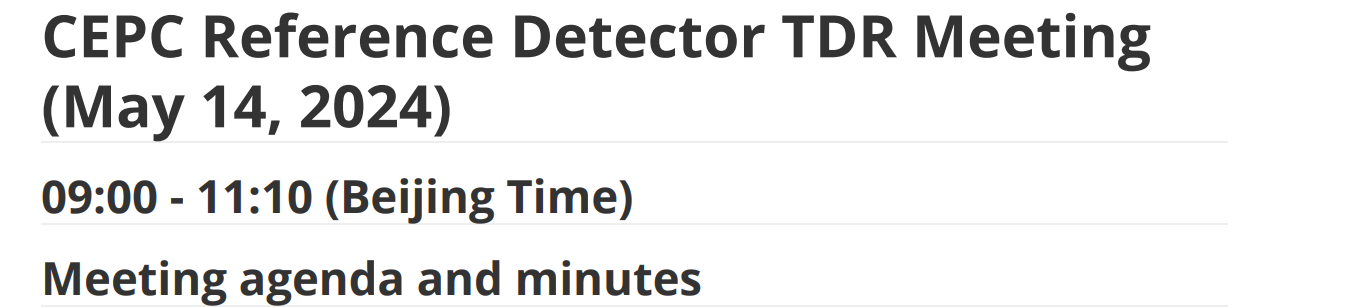 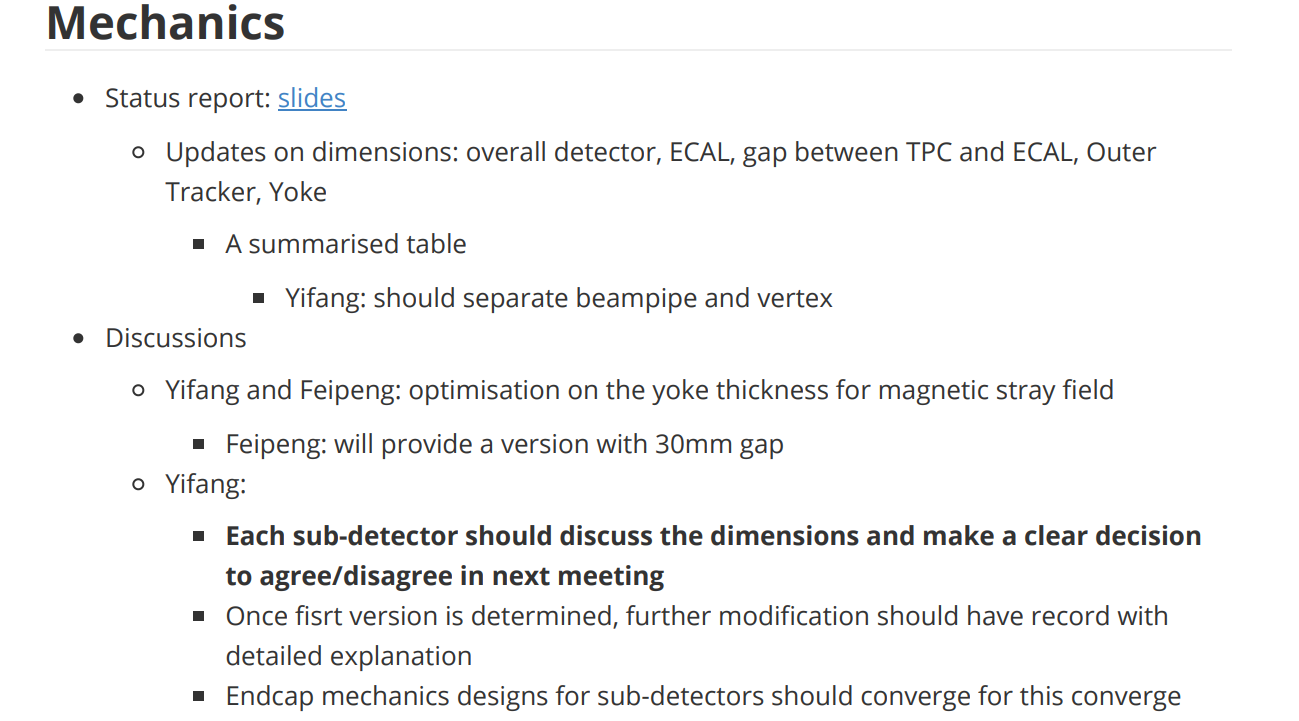 王贻芳提出请各系统针对
新的边界尺寸认真讨论
说明：
    王贻芳参加了5月21日和5月28日的讨论，
没有参加6月4日的讨论
对6月4日，关于Out Tracker设计边界的回顾：
王建春建议，增加一列，让各系统提出意见或回答：
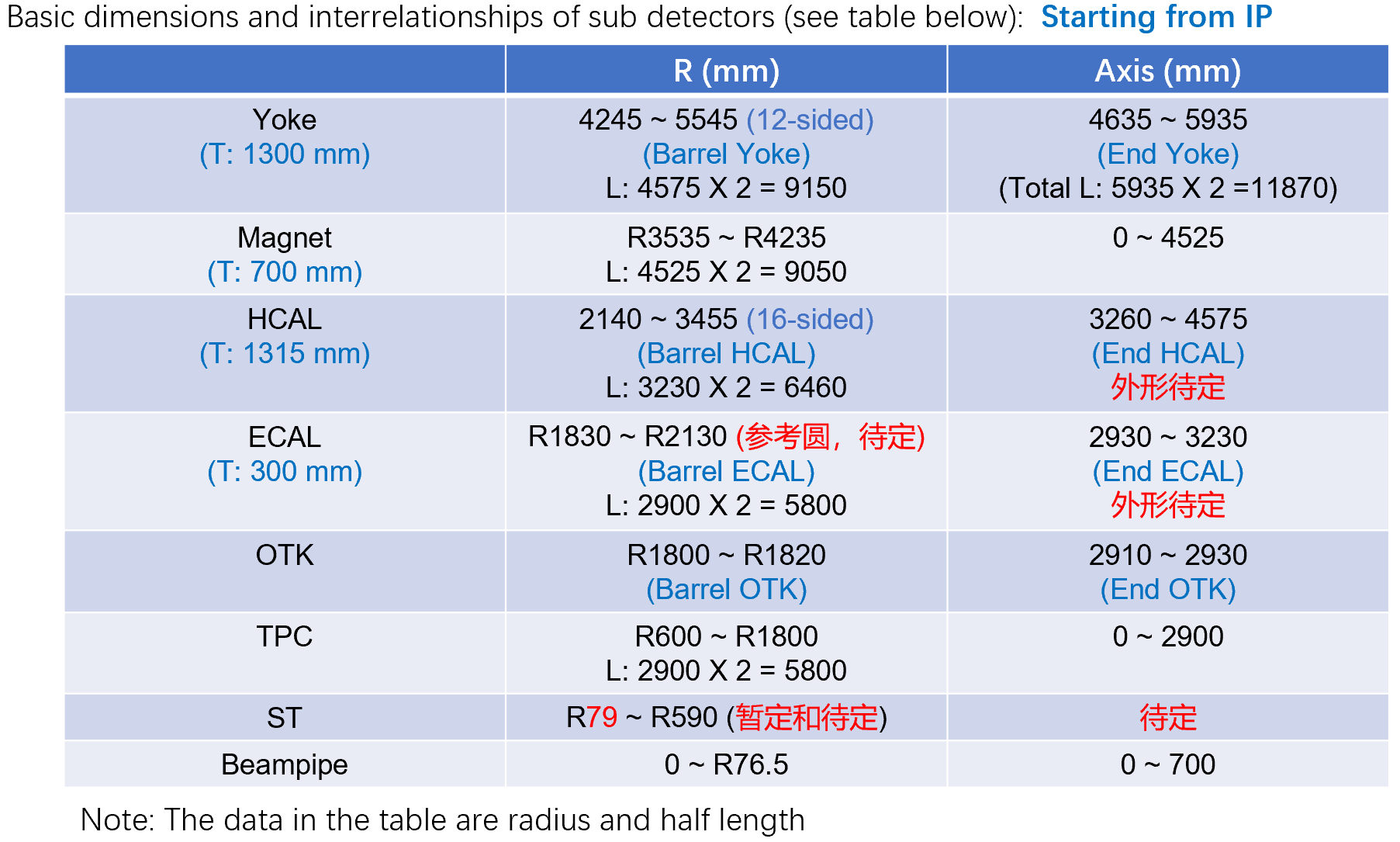 说明：
    5月14日报告，
只有三列，没有
“意见”一列
对6月4日，关于Out Tracker设计边界的回顾：
纪全对5月14日会议纪要及领导意见的反馈：(见5月14日微信纪录和5月21日纪全报告)
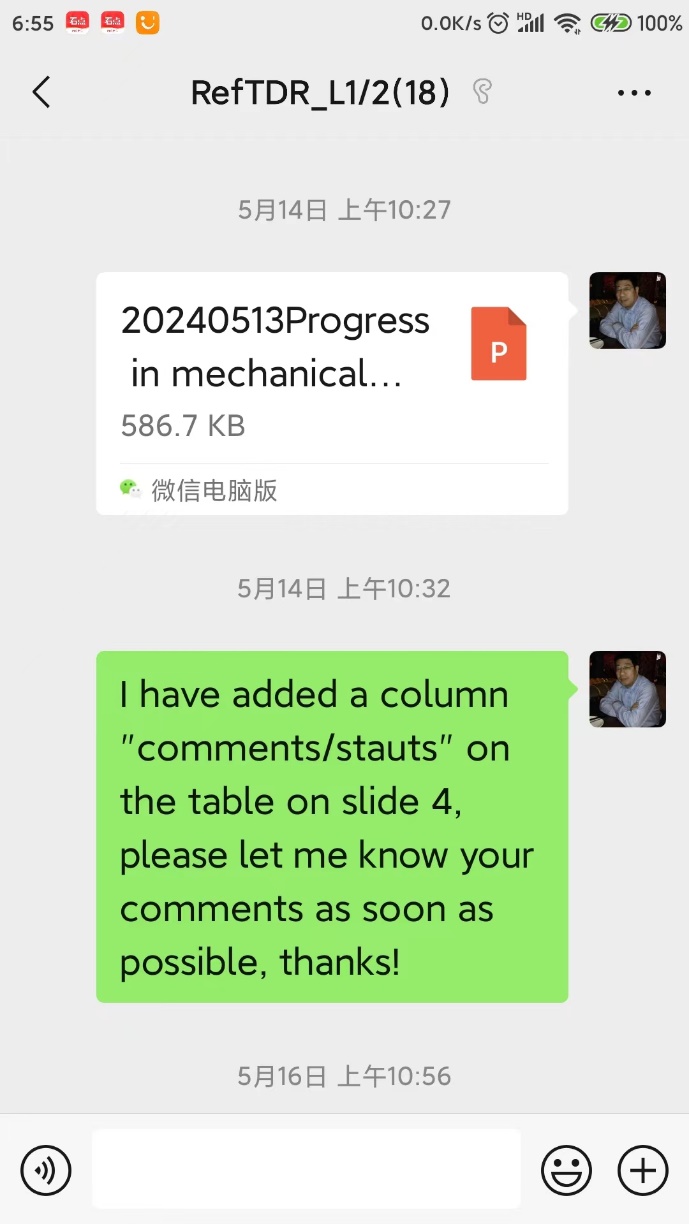 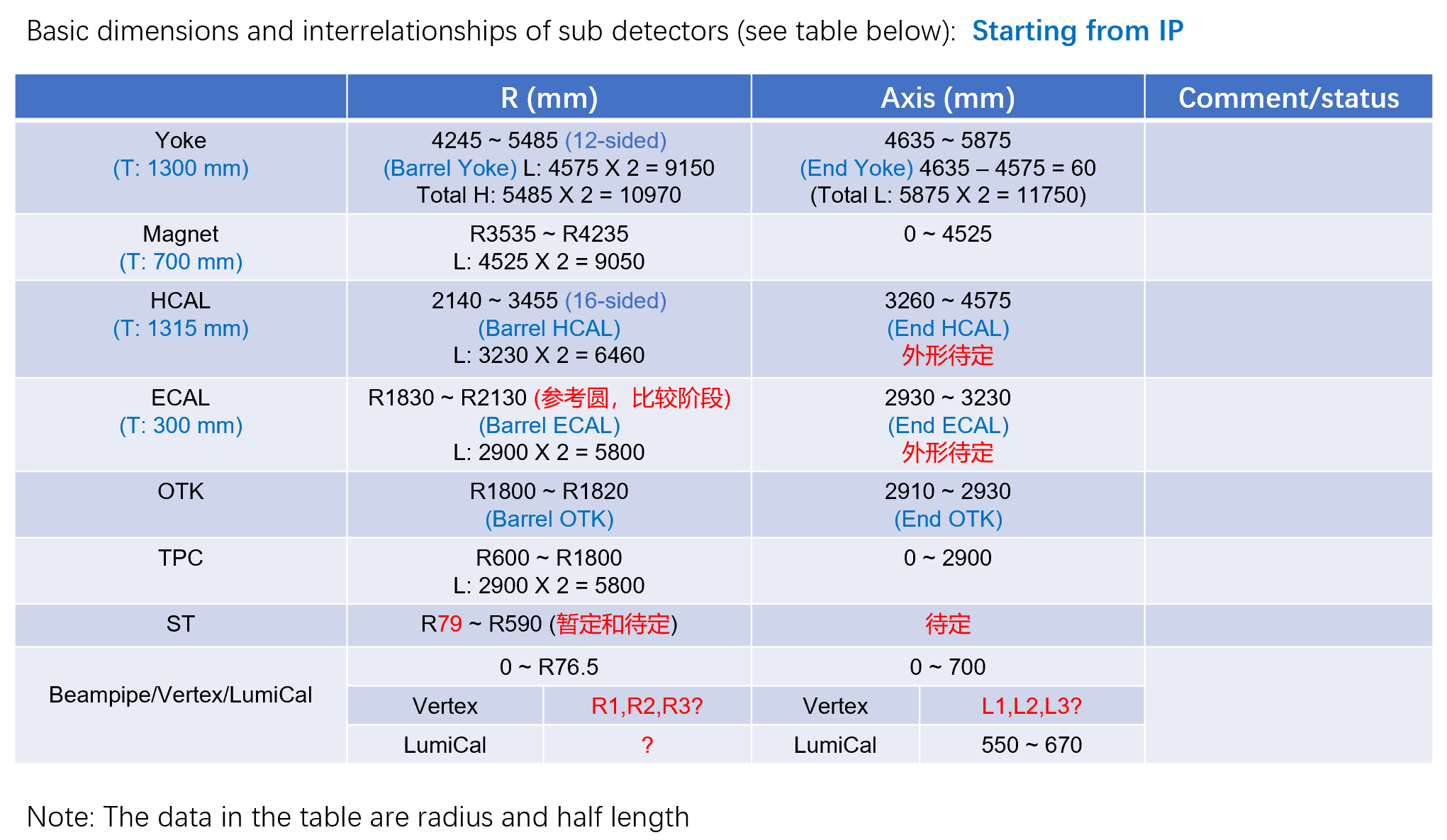 对6月4日，关于Out Tracker设计边界的回顾：
5月28日例会，纪全继续对Outer Tracker的厚度问题，提出讨论和汇报22日讨论的会议纪要结论：
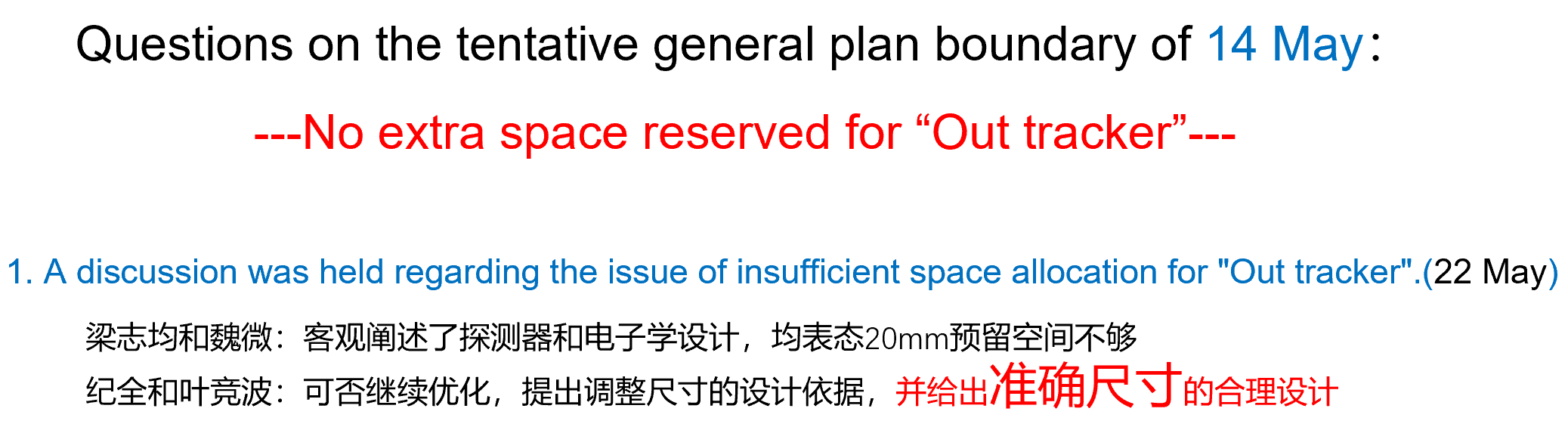 说明：6月4日的关于20mm的过激讨论，希望今后避免